SPECTROCOPIE  PHOTOMETRIE DE FLAMME
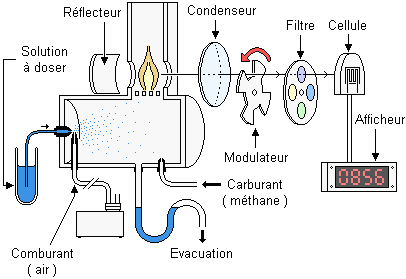 Figure 1 schéma de principe d’un photomètre de flamme
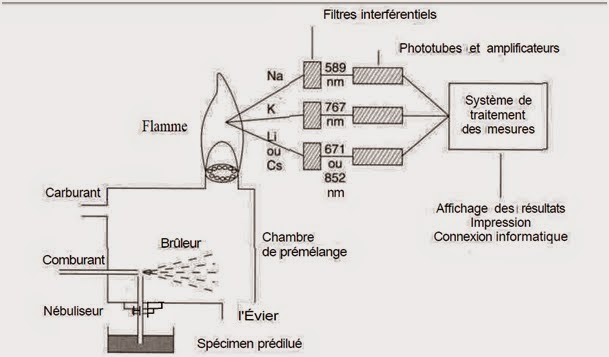 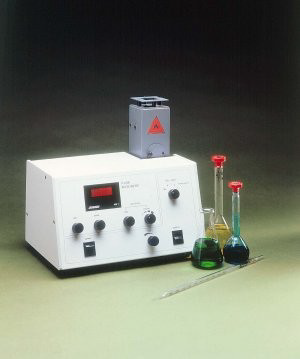 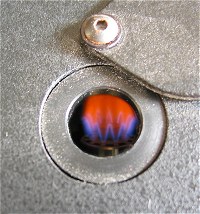 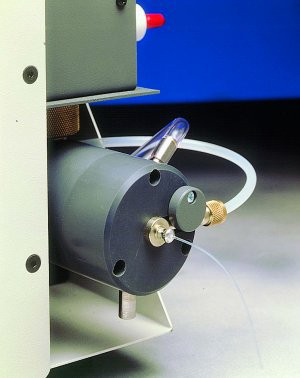 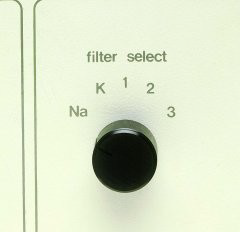 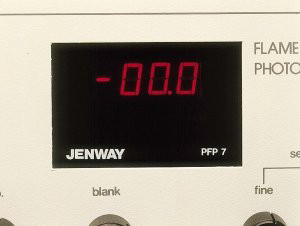